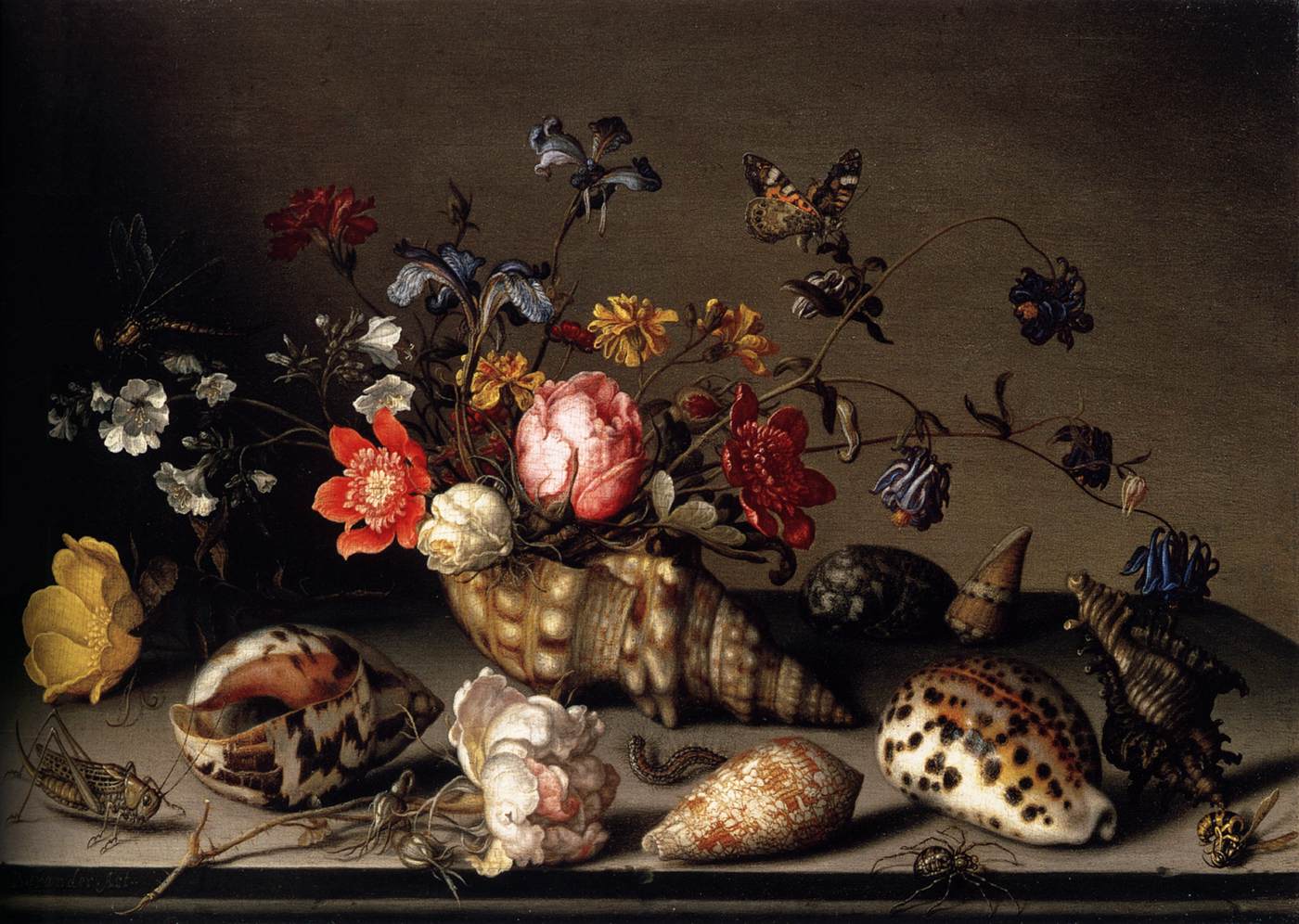 “Λουλούδια, Όστρακα & Έντομα”
Balthasar Van Der Ast
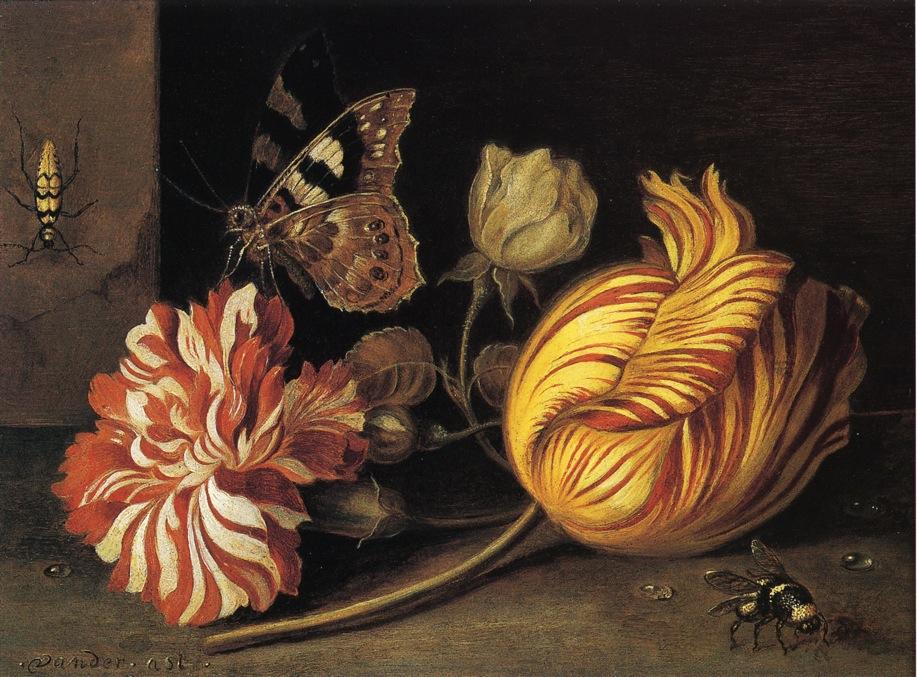 “Λουλούδια & Έντομα”
Balthasar Van Der Ast
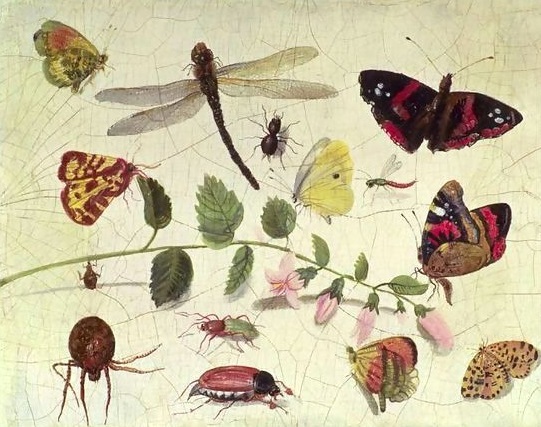 “Πεταλούδες, Έντομα & Λουλούδια”
Jan van Kessel
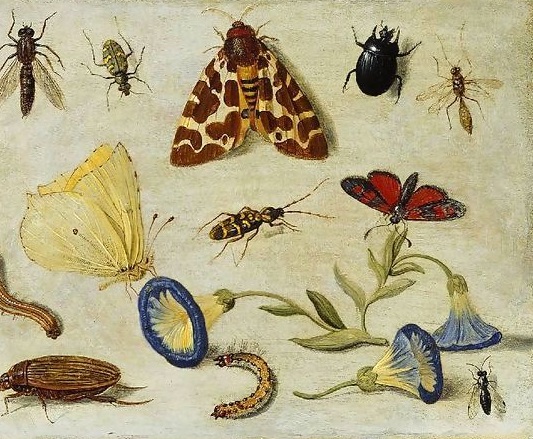 “Έντομα”
Jan van Kessel
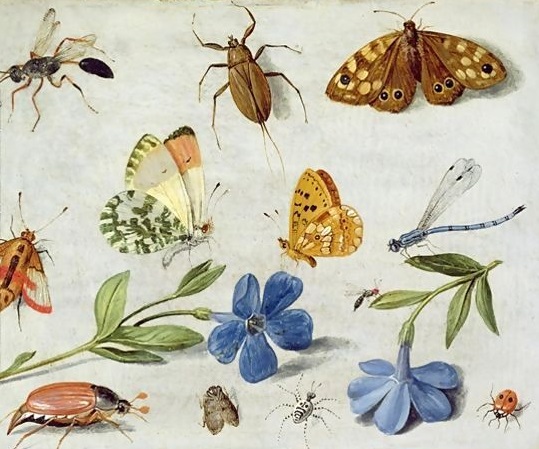 “Έντομα”
Jan van Kessel
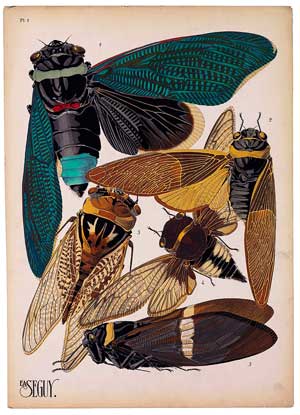 “Έντομα”
Eugene  Seguy
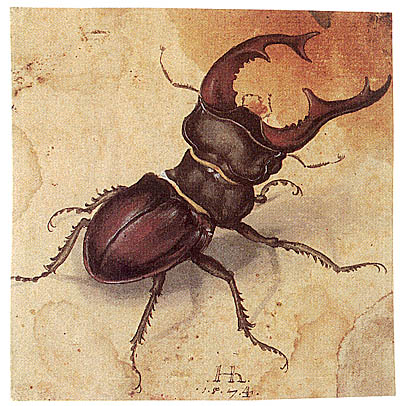 “Σκαθάρι”
Albrecht
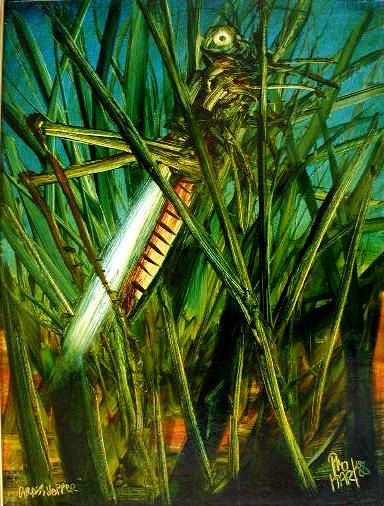 “Ακρίδα”
Kevin Pro Hart
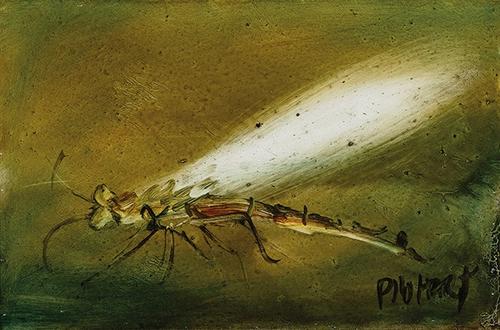 “Έντομo”
Kevin Pro Hart
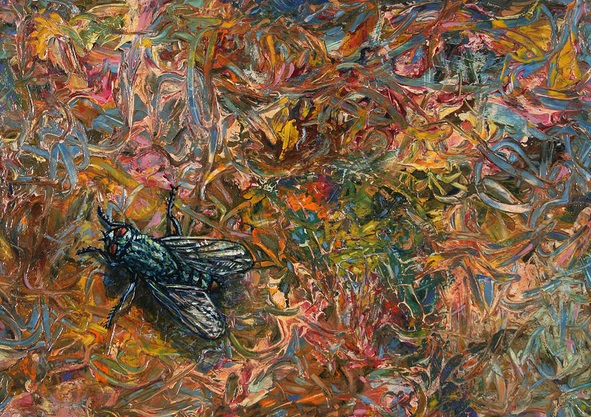 “Μύγα σε Ζωγραφιά”
James Johnson
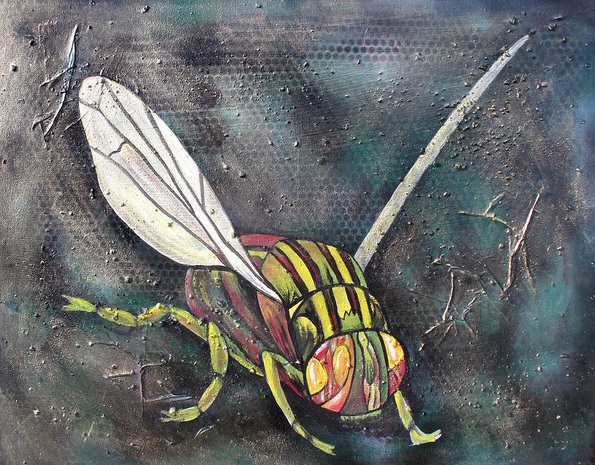 “Μύγα”
Sarah Crumpler